LHDにおけるIRVBを用いた
プラズマ輻射計測の現状
(3次元輻射計測の開発)
Ryuichi Sano1, Byron J. Peterson2, Masaru Teranishi3, Naofumi Iwama2, Masahiro Kobayashi2, Kiyofumi Mukai2, Shwetang N. Pandya1
1Graduate University for Advanced Studies, 2NIFS and 3Hiroshima Institute of Technology
若手科学者によるプラズマ研究会 2014.03.05-07
Motivation
DEMO or ITER →reduction of the heat flux to the divertor is important.
Plasma detachment is planned with enhanced radiation for the reduction of heat flux.
Radiation mainly occurs outside of the LCFS.
	→1 dimensional assumption can not be applied.
	→3D or 2D measurement is required.
IRVBs(IR imaging Video Bolometer) have many channels  						(500-1000ch/IRVB).
	-This advantage will be effective for tomography
	-In LHD and KSTAR etc.
3D radiation measurement using with tomography is planned in LHD
IR imaging video bolometer (IRVB)
Plasma radiation
(Far IR～soft Xray)
IR window
Heat radiation
(IR)
Plasma
IR camera
Aperture
Vacuum
vessel wall
Metal foil
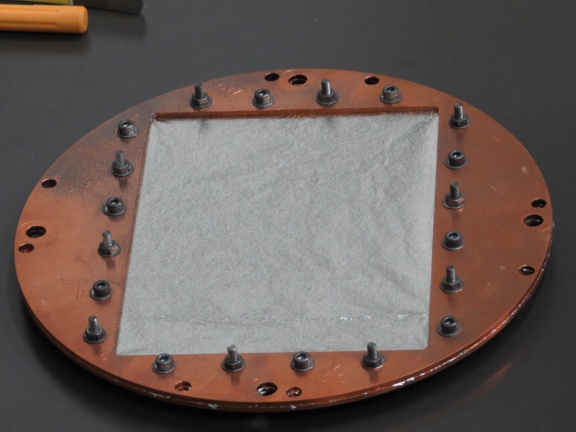 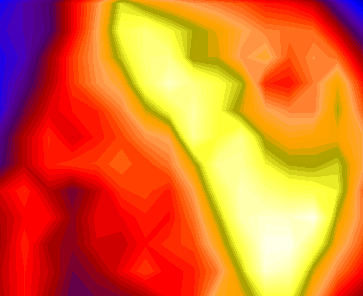 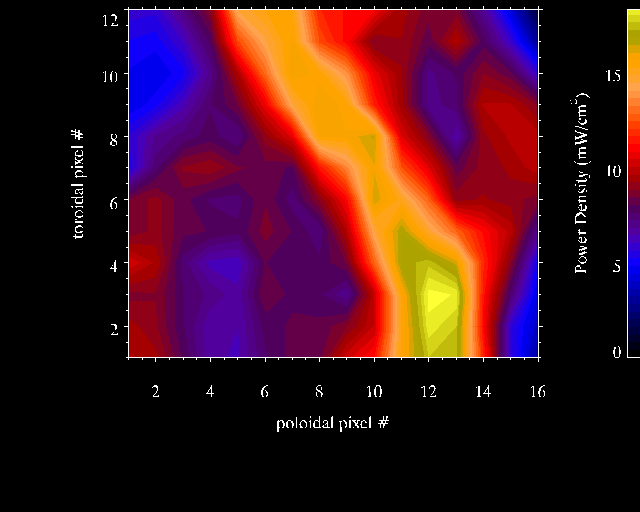 Solve heat
diffusion
equation
Pt, blackened
Temperature
Radiation Image
4 IRVBs are installed in LHD
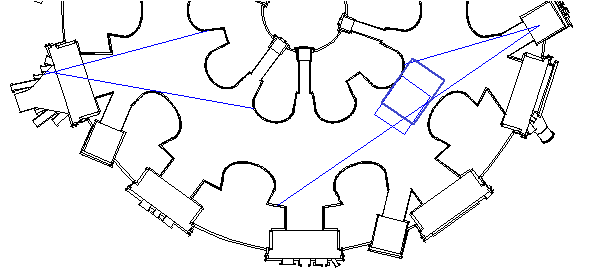 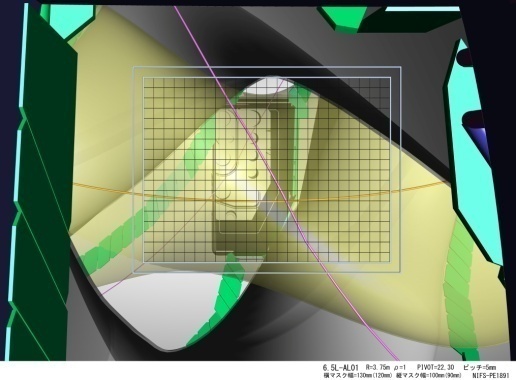 10-O
6.5-L
6-T
6.5-U
6.5-L (30x22 ch)
           (100 fps)
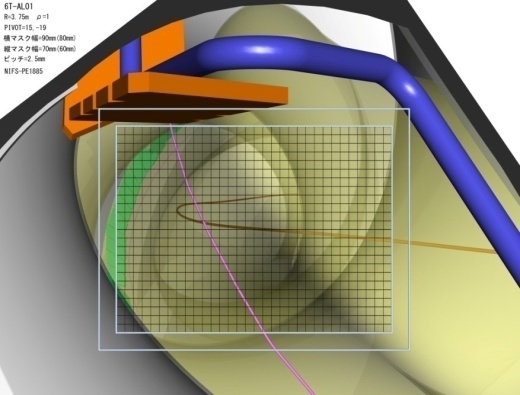 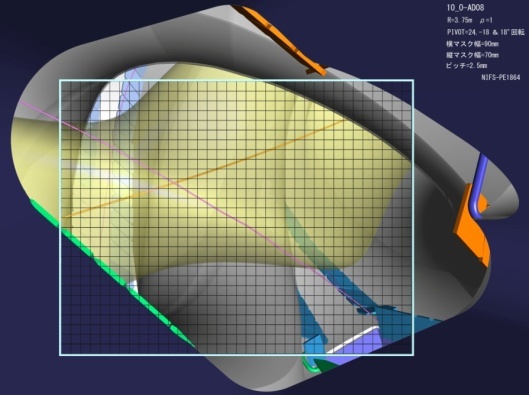 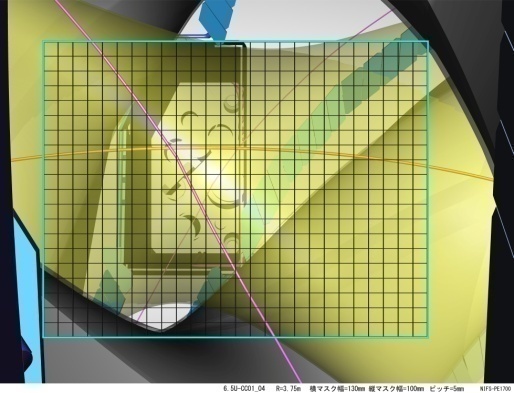 10-O(36x28 ch)
           (100 fps)
6.5-U(26x20 ch)
           (50 fps)
6-T(36x28 ch)
           (100 fps)
IRVBs can measure spatial and temporal radiation changes
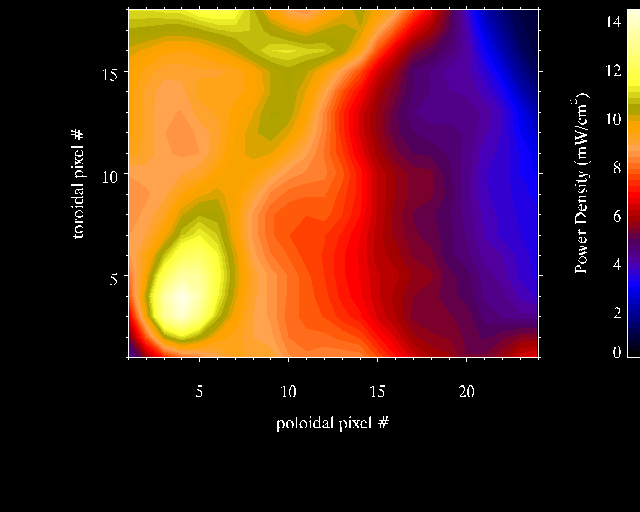 Toroidal
Toroidal
Poloidal
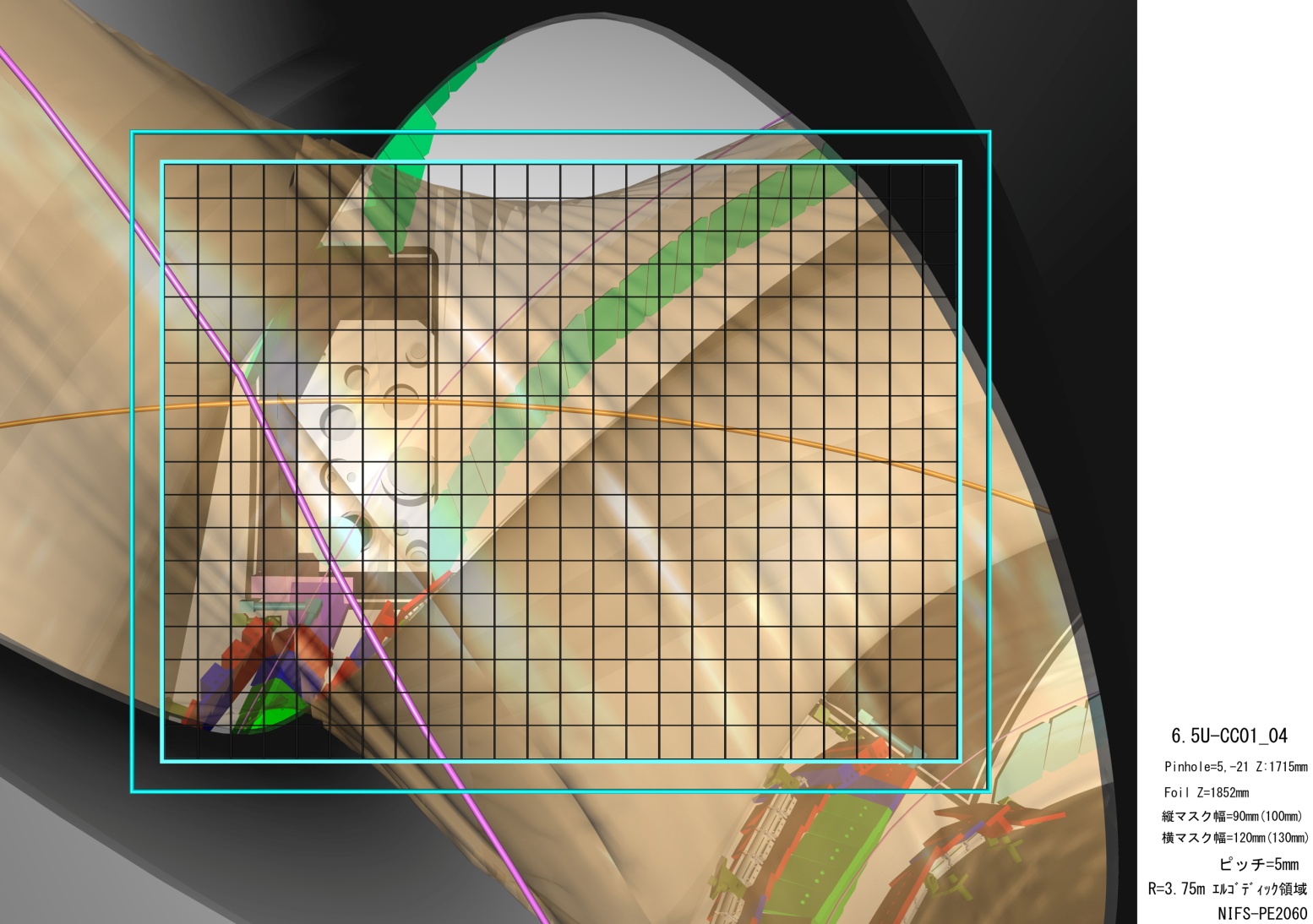 Poloidal
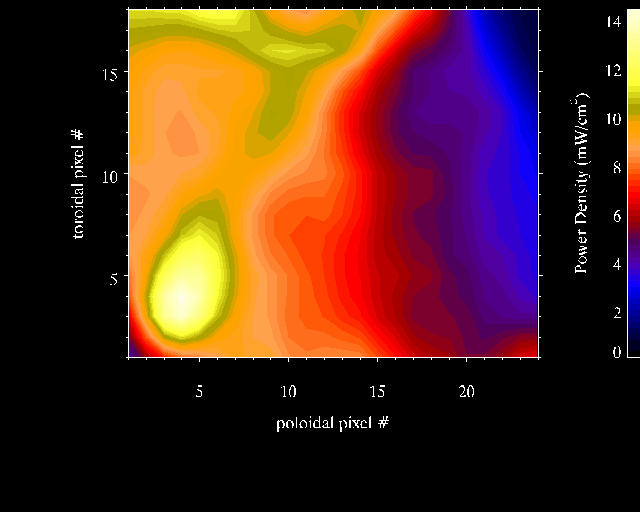 Toroidal
Poloidal
Tomography (Inverse calculation)
Measurement
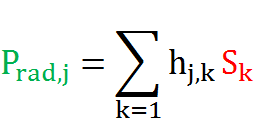 3D profile
Tomography
Geometry matrix
Measured (IRVB)
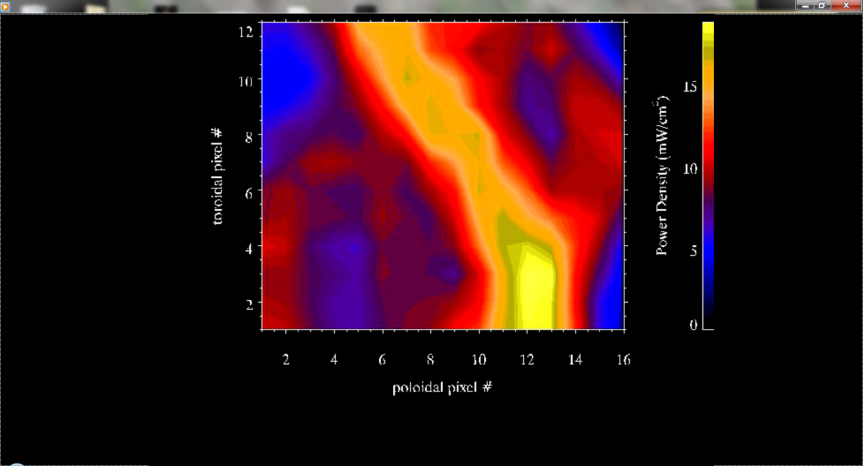 Prad,j  :Absorbed power on each detector 
hj,k     :The geometry matrix as a projection matrix
Sk       :The radiation intensity from the plasma-voxel
j         :Index of detector channel
k        :Index of plasma-voxel
LHD plasma divided into voxels for 3D tomography
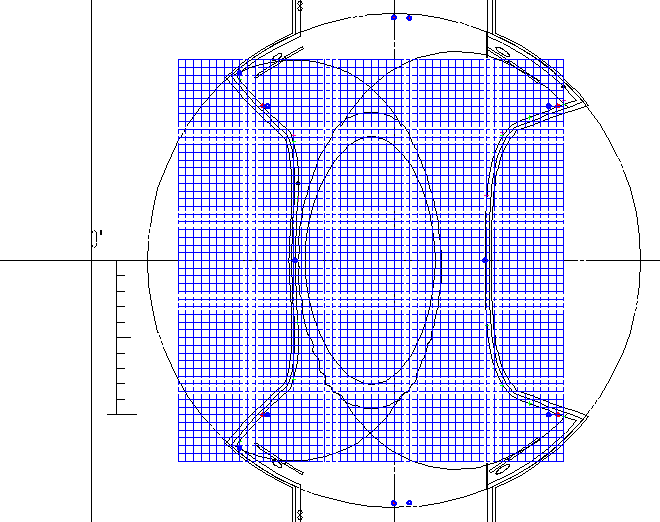 LHD plasma
Mean minor radius:	0.6m
Major radius:                3.9m
Plasma voxels:
Horizontal:		5 cm
	50 divisions 	(2.5 m < R < 5.0 m)
Vertical :		5cm
	52 divisions 	(-1.3 m < Z < 1.3 m)
Toroidal:		1 degree
	360 divisions
Total number of plasma voxels
           :50x52x360=936,000
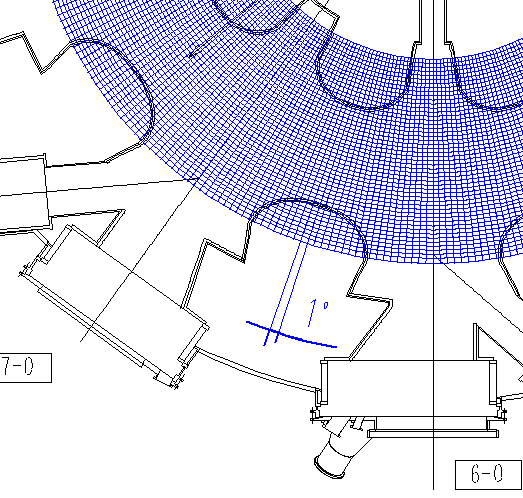 Total number of IRVB channels
		              :3,196ch
IRVB channels  <<  Plasma voxels
7
Total number of plasma voxel is reduced by mask
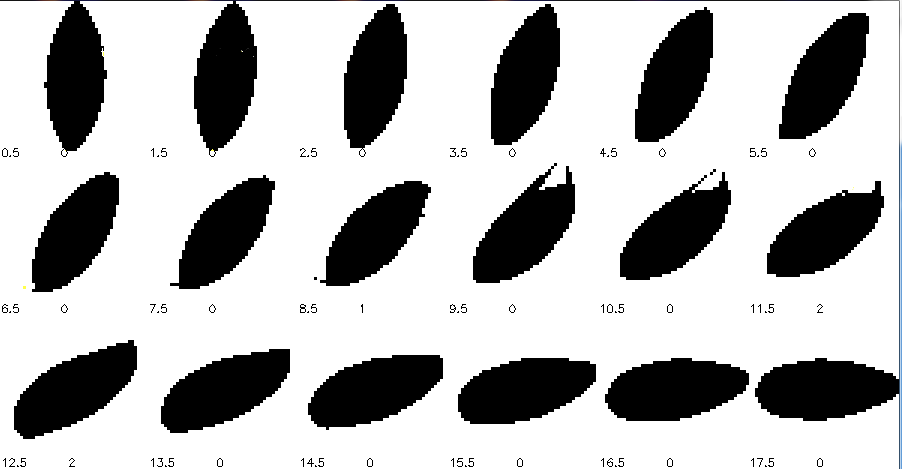 Non plasma voxels eliminated using EMC3-EIRENE prediction of radiating volume		
	936,000　→　263,220
radiation region
Non-radiation region
8
Assumption of Helical periodicity reduces number of plasma voxels
Each plasma voxel should be seen by at least one IRVB channel
Number of IRVBs is just 4
	→Fields of view of IRVBs can not cover entire torus 
		→ Assumption of helical periodicity  is employed.
S(R, φ , Z) = S(R, π/5- φ,-Z)
Helical periodicity
・The plasma repeats itself 
	every 18 degree toroidally.
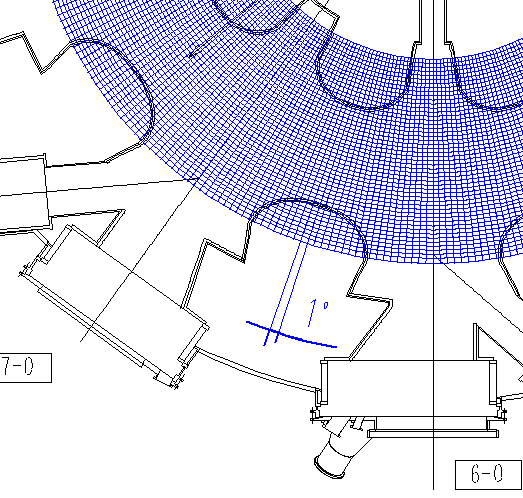 Total number of plasma voxels reduced
	:263,220/20 = 13,161
Total number of IRVB channels
		:3,196 ch
9
Reconstruction by ART (Algebraic Reconstruction Techniques)
P :　IRVB signal
H :　Projection matrix
S  :　Plasma radiation at voxel
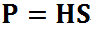 ART:  Iterative method with feedback for every sight line.
Calculation time=(2 hours/ frame)
H
S
P
Iteration
HT
H
S1
P
P
S1
S2
HT
H
S2
P
P
S2
S3
Test image reconstructed by ART (from simulated profile)
Test hollow profiles is reproduced through reconstruction
Test radiation profile, S
 (calculated by EMC3-EIRENE)
Reconstructed profile, S’
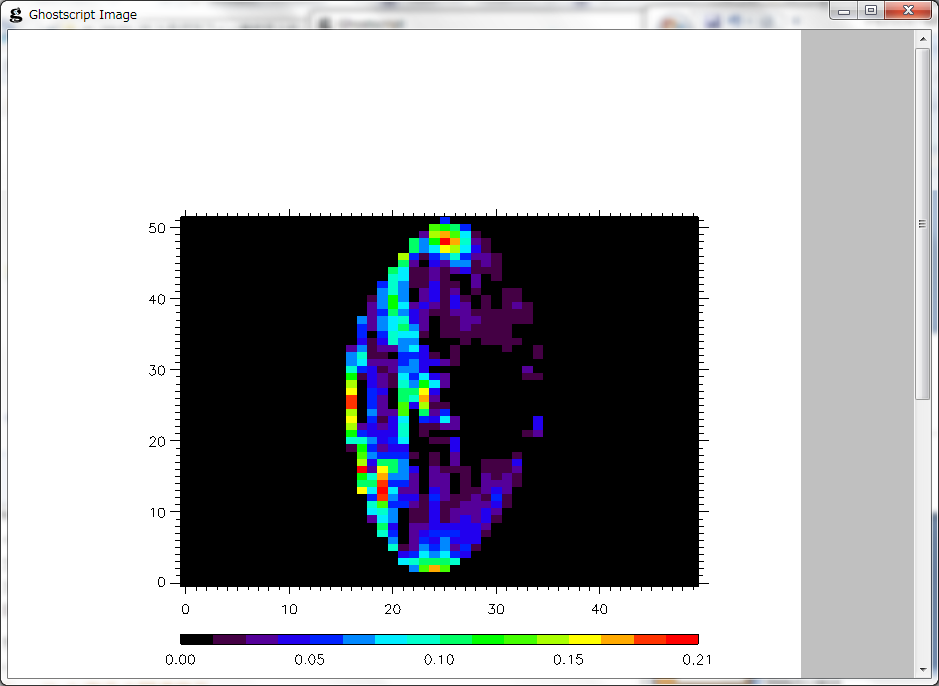 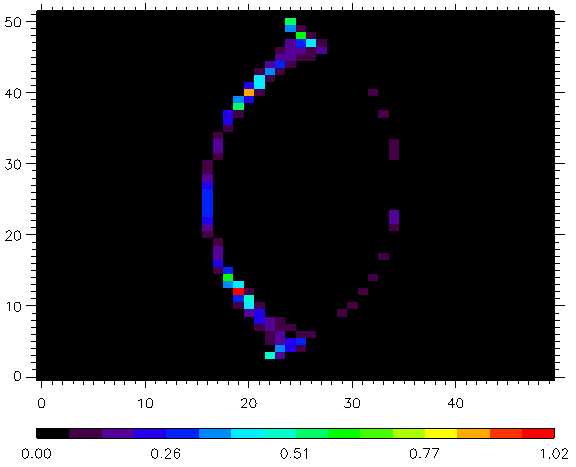 Incident radiation at 6.5-L, P
 (from EMC3-EIRENE)
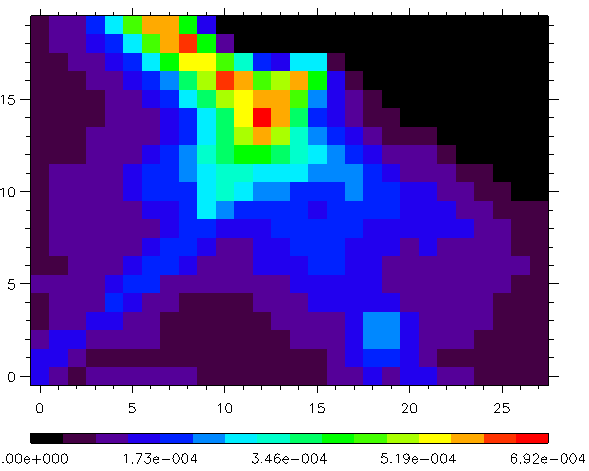 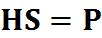 ART
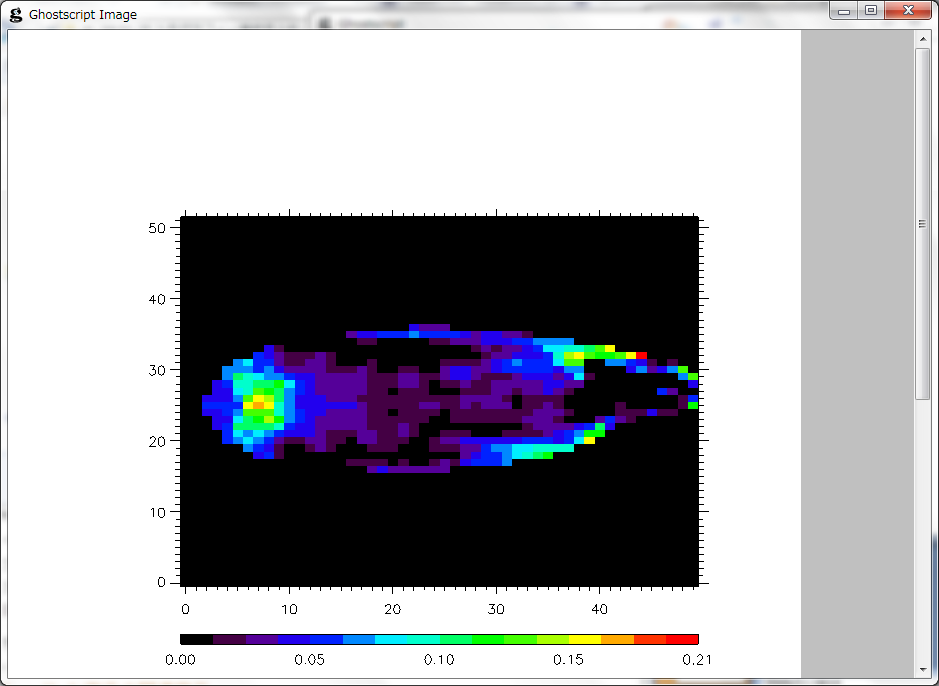 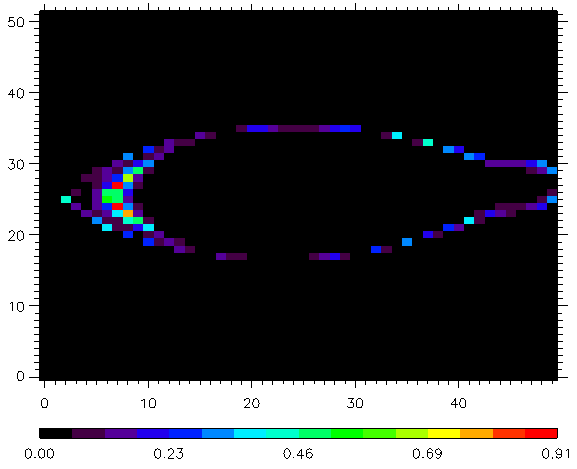 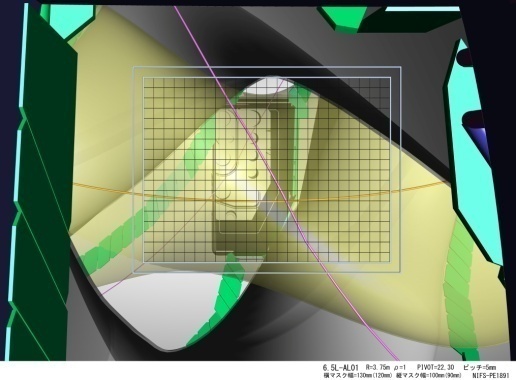 11
Reconstruction by SVD (Singular Value Decomposition)
P :　IRVB signal
H :　Projection matrix
S  :　Plasma radiation at voxel
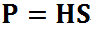 S
S
IRVBs signal (3196)
=
=
P
H
H-1
P
Plasma radiation (13,161)
SVD
U :　Left singular vector of H
V:　  Right singular vector of H
W:   Diagonal matrix of singular value
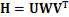 H (13161 x 3196) was successfully decomposed
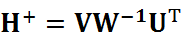 H+: Pseudo-inverse matrix of H
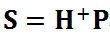 (4 minutes / frame)
Test image reconstructed by SVD (from simulated profile)
Like ART profiles, but negative values are produced.
Test radiation profile, S
 (calculated by EMC3-EIRENE)
Reconstructed profile, S’
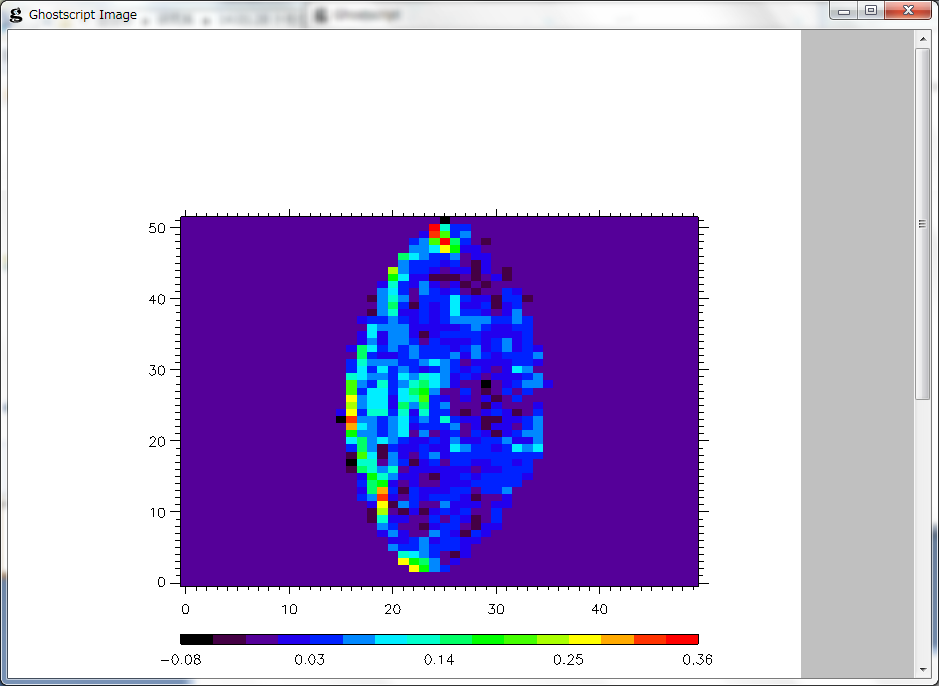 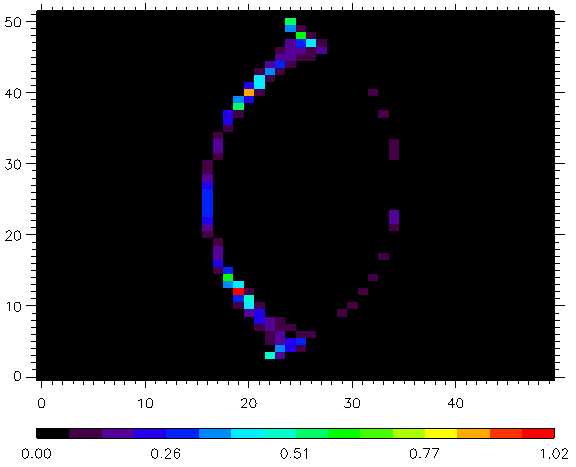 Incident radiation at 6.5-L, P
 (from EMC3-EIRENE)
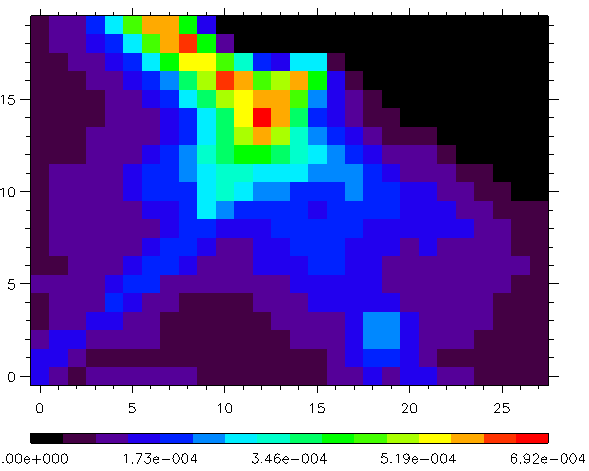 SVD
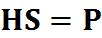 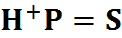 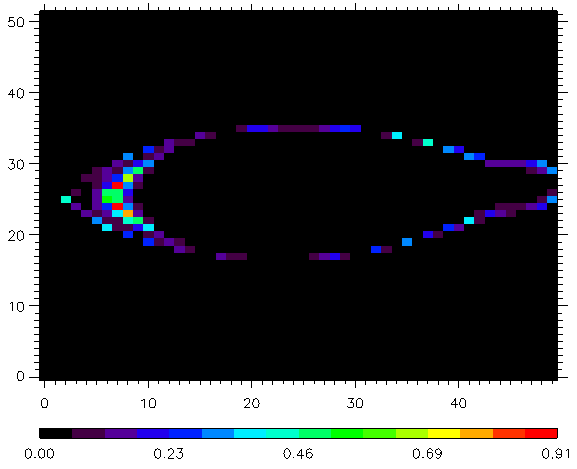 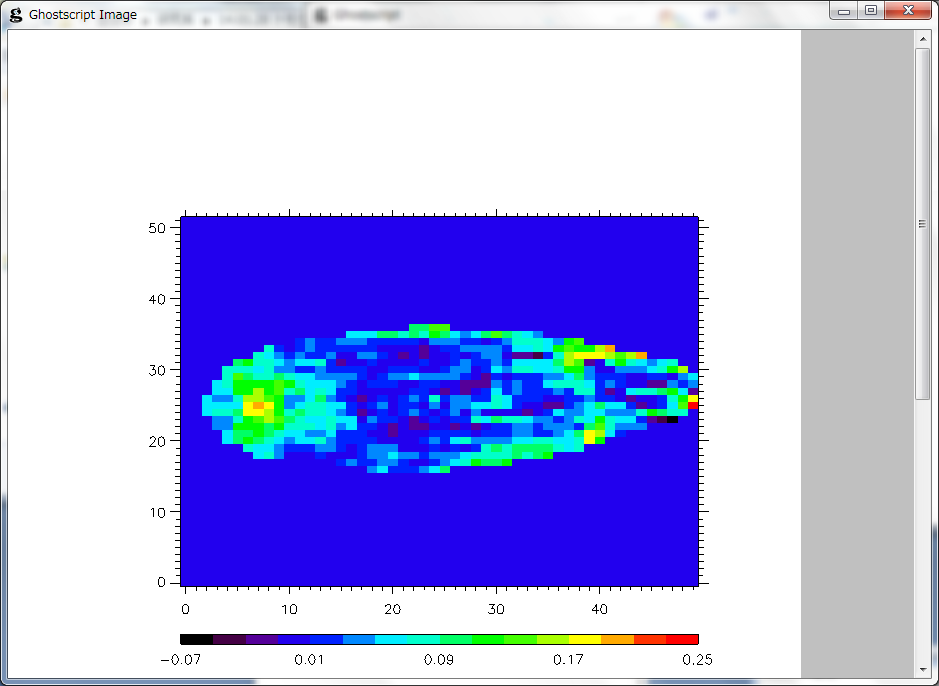 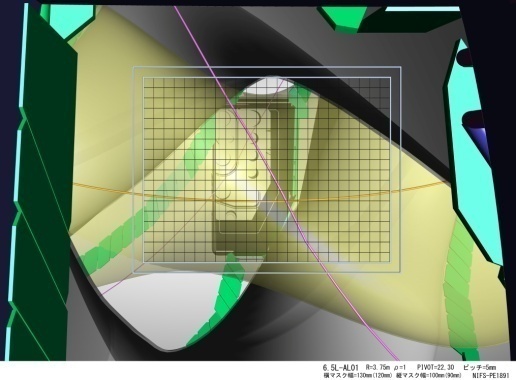 13
Reconstructed 3D profile from experiment (ART method)
Reconstructed 3D profile from experiment (ART method)
ART results has localized radiation at the edge plasma
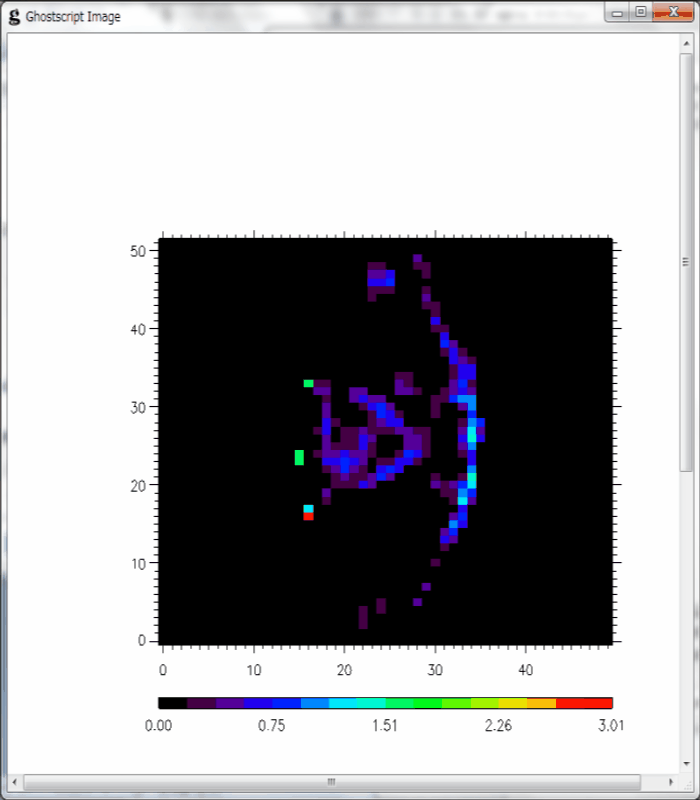 Reconstructed 3D profile from experiment (SVD method)
#120930
・Radiation is localized in the edge region.
・Calculation takes 2 hours.
・There are no negative values.
・Radiation from core region may be ghosts.
#120930
Reconstructed 3D profile from experiment (SVD method)
SVD results has strong radiation in core.
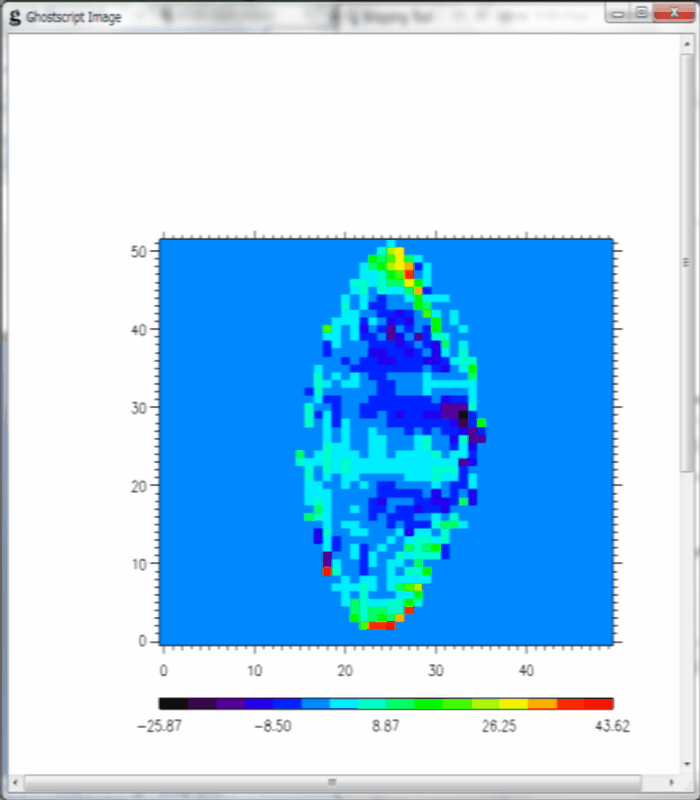 #120930
・Radiation is not localized in a certain region.
・Calculation takes 4 minutes.
・Large negative values are produced.
Summary
3D tomography techniques for radiation measurement using 4 IRVBs with ART and SVD are developed in LHD

・ART method
	Features of test profile reproduced through reconstruction.
	But minor ghosts remain in core.
	ART takes 30 times more calculation time than SVD.
・SVD method
	Features of test profile reproduced through reconstruction.
	But strong ghosts remain in core.
Both methods need more improvement

Measurement  of enhanced radiation for detachment or starting phase of radiation collapse.
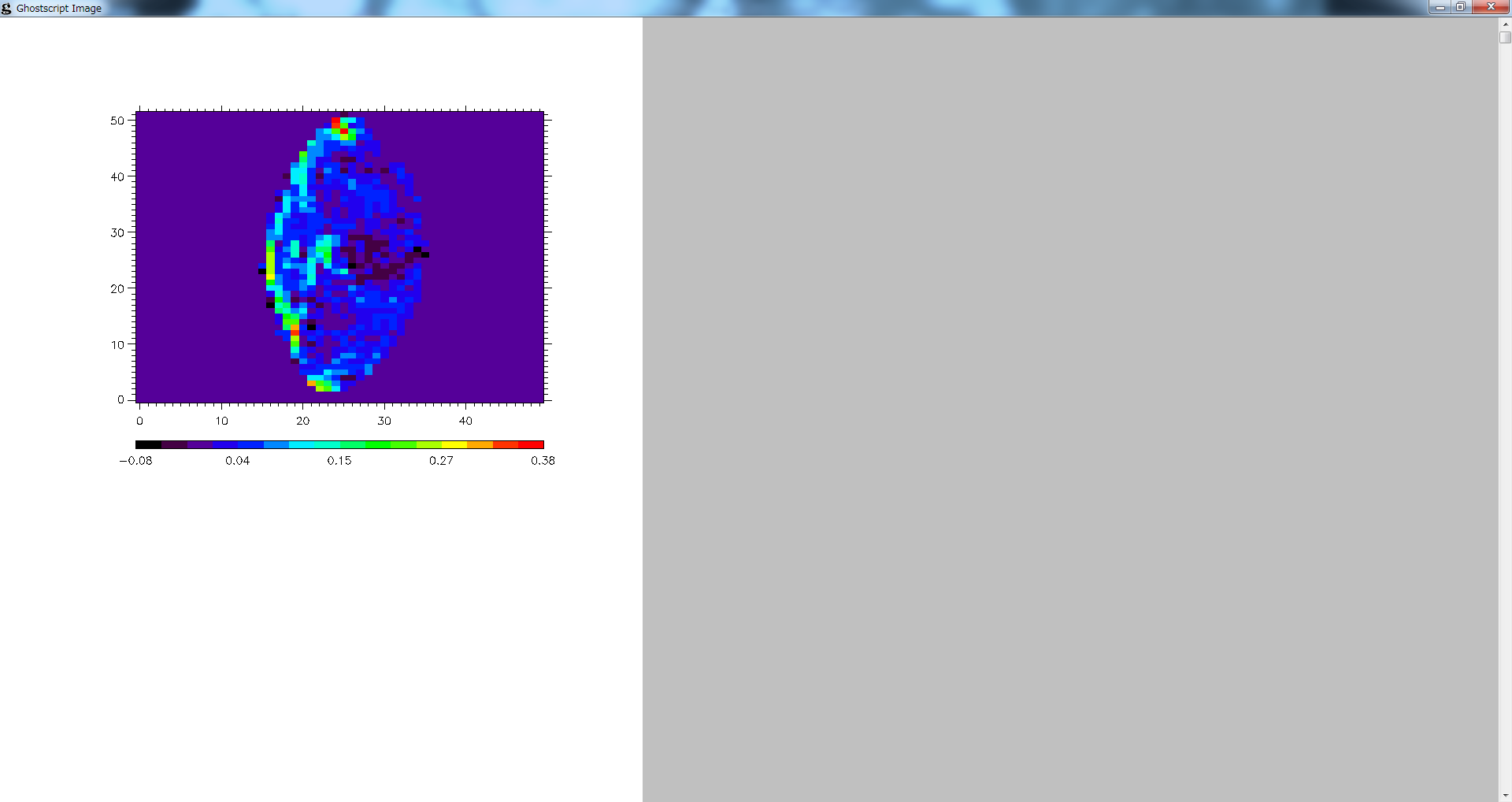 (A)
Reconstructed (GCV is considered)
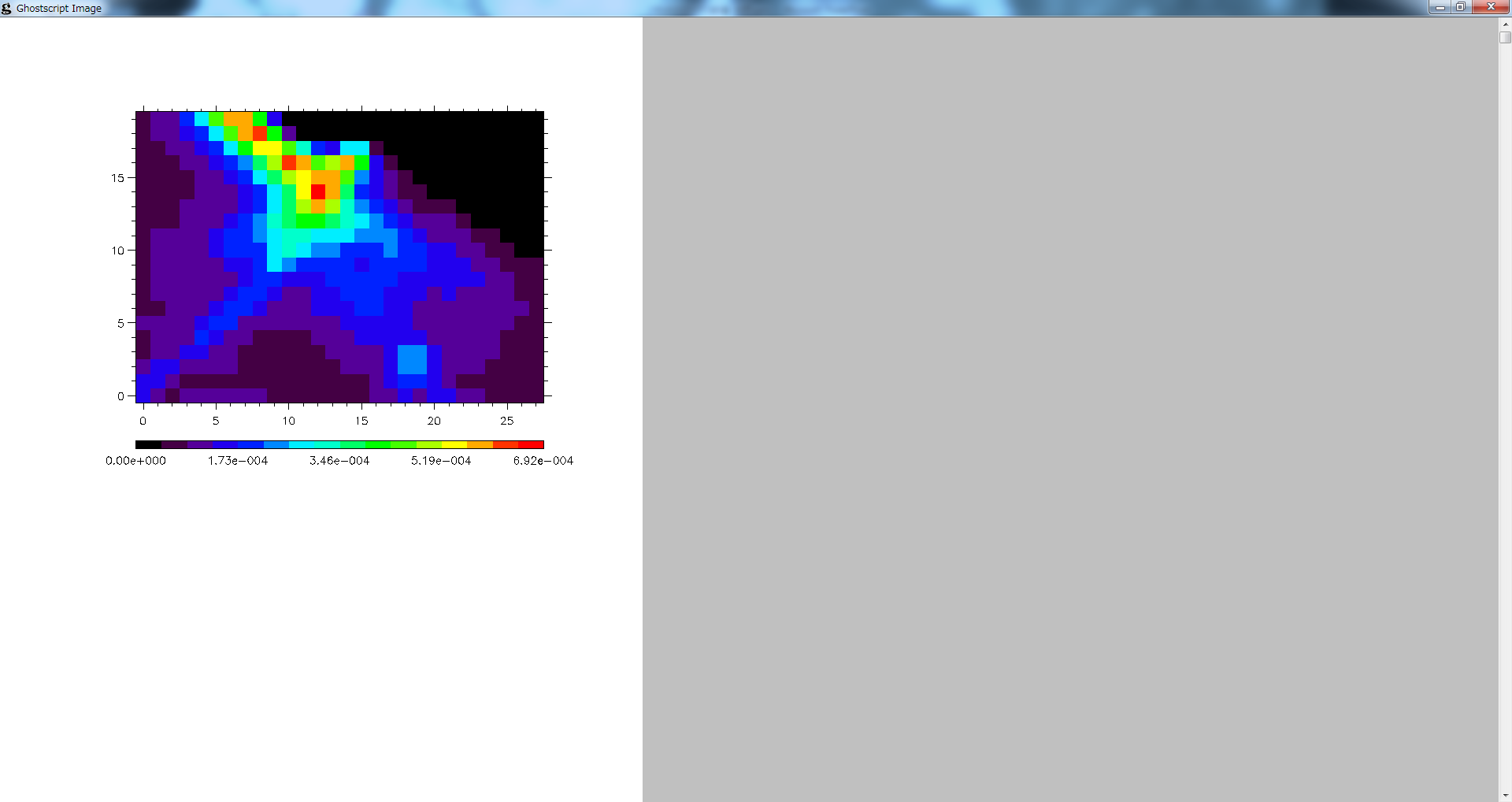 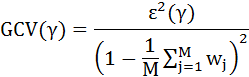 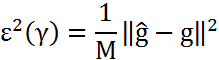 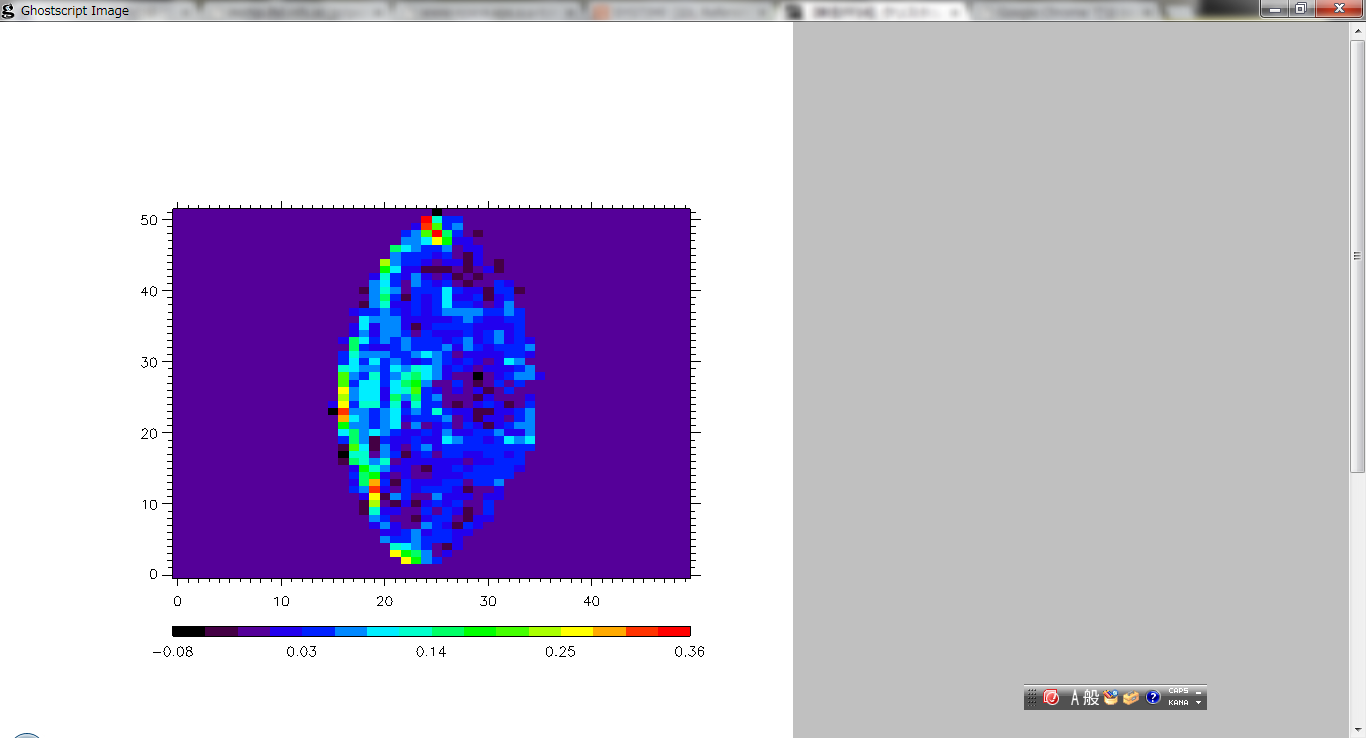 (B)
e**2
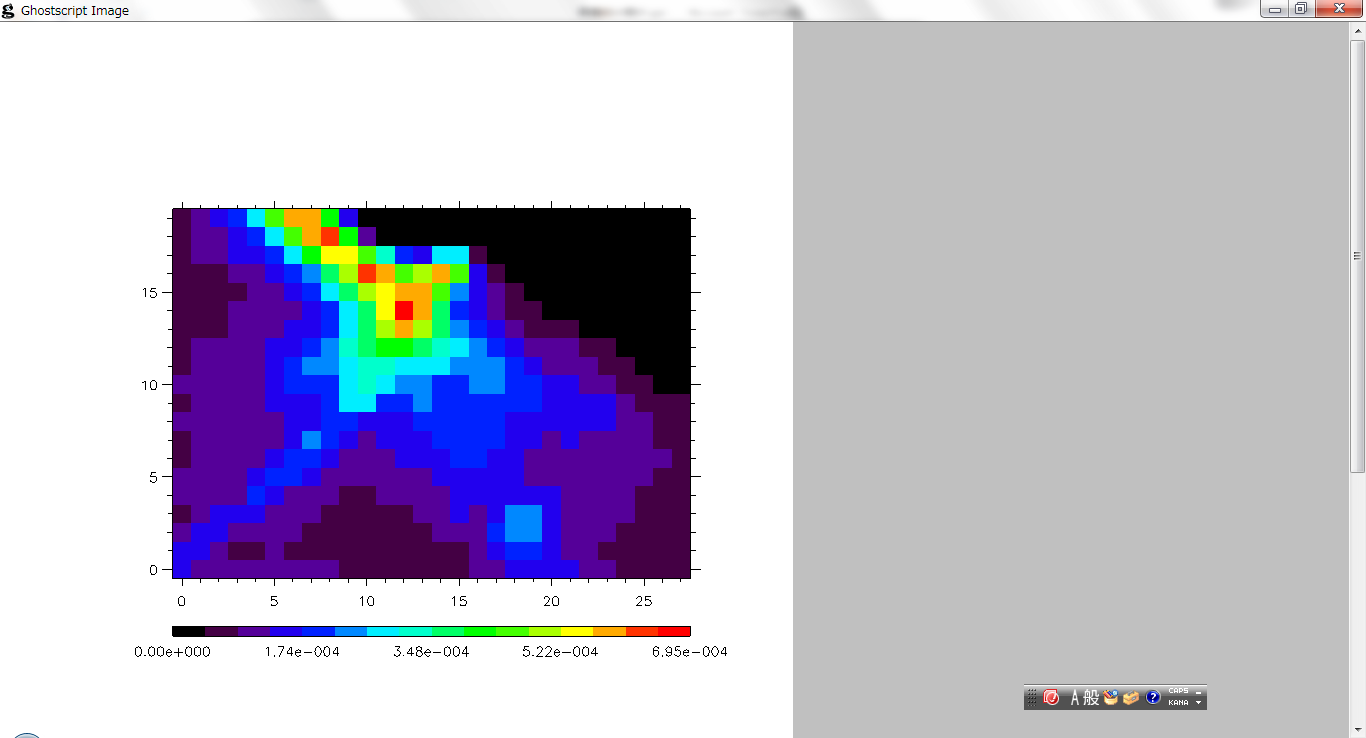 1.91e-13
4e-16
1.9e-13
2.7e-9
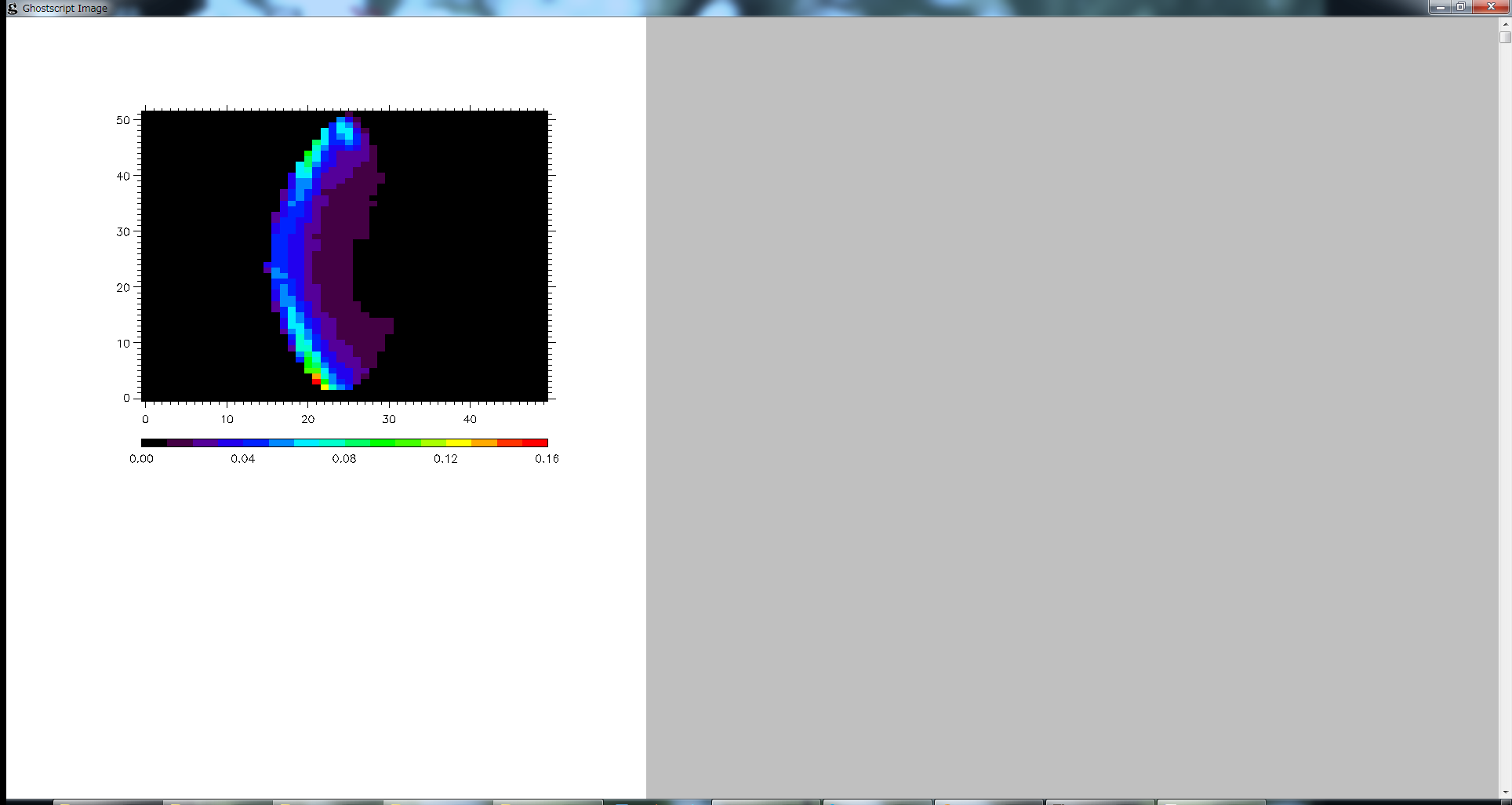 (C)
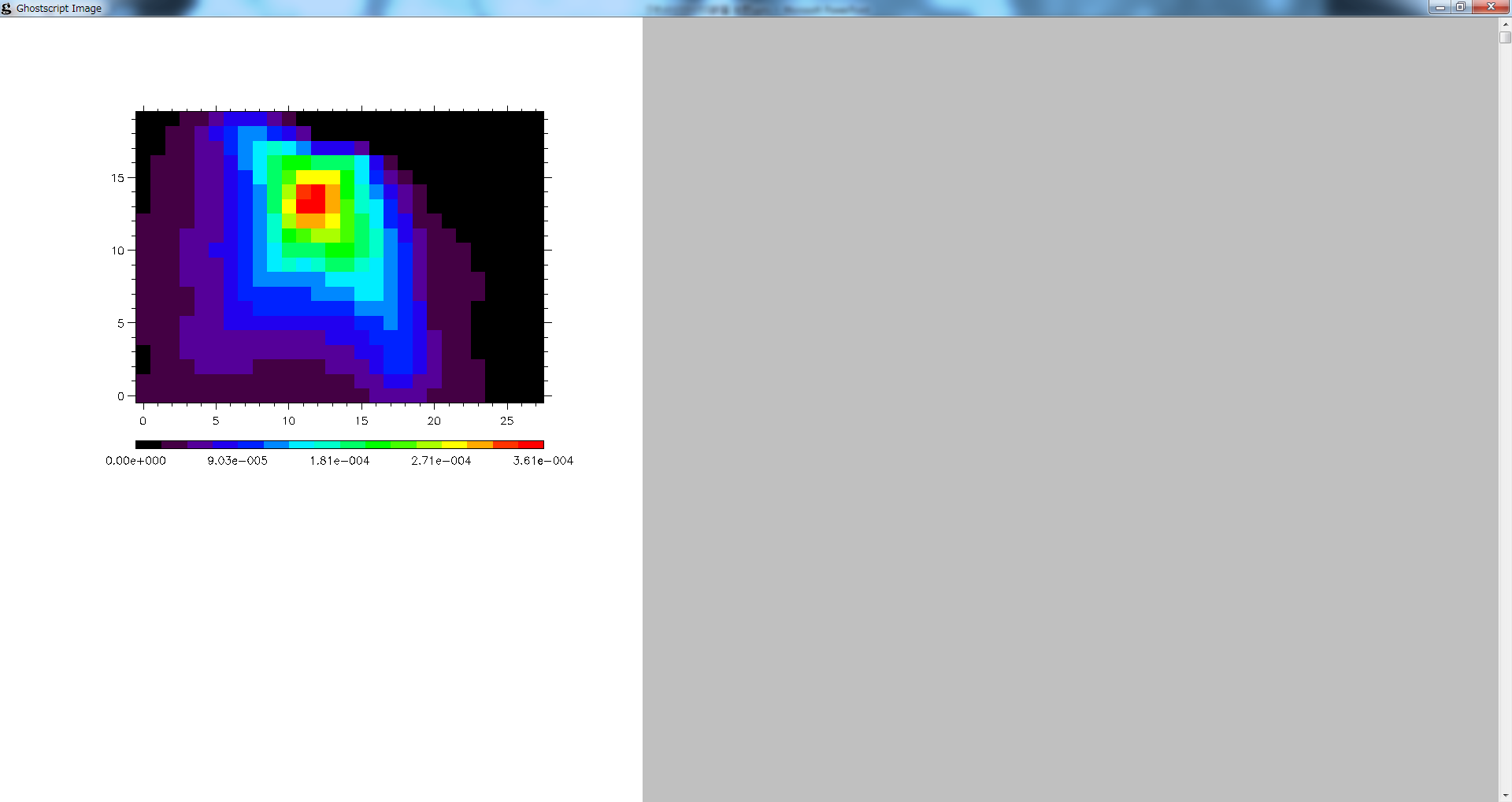 Reconstruction by ART (Algebraic Reconstruction Techniques)
P :　IRVB signal
H :　Projection matrix
S  :　Plasma radiation at voxel
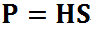 ART:  Iterative method with feedback for every sight line.
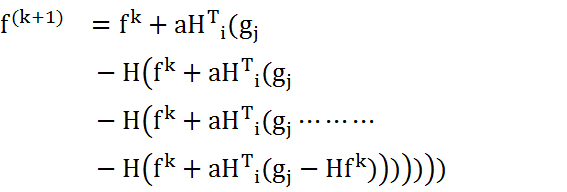 H: Projection matrix
a: Weight parameter for feedback
k: Counts of iterations
f: 3D radiation profiles
g: IRVB data
M: total number of IRVB channels
M (3,196) times
N=1～M
Current 3D radiation profile
H
(N)th IRVB channel
HT
Original
(N)th IRVB channel
Characterization of foil thermal properties needed for calibration
IRVB measurement
Heat diffusion equation
Foil temperature
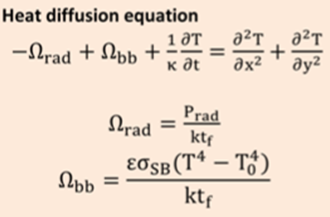 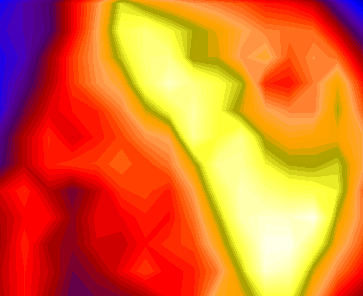 Solve Heat
 diffusion equation
Radiation power
Foil parameters (not uniform)
      Foil thickness	:           tf 
      Emissivity	:           ε
      Thermal diffusivity:       κ
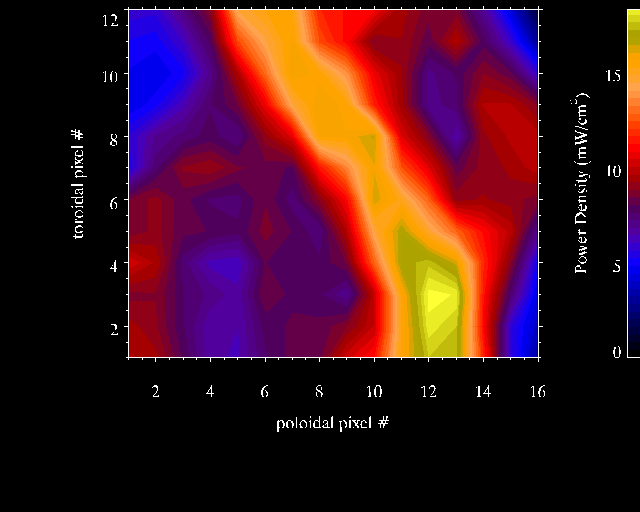 Conventional method gives only tf
Developed method gives tf and ε by iterative convergence
21
Ryuichi SANO et al.,  Plasma and Fusion Res. 7 2405039 (2012)
Reconstructed image by SVD (from special profile)
Radiation profile on poloidal cross section
 (uniform)
Reconstructed by SVD
(uniform)
Incident radiation
(from EMC-3)
Incident radiation
(from reconstructed)
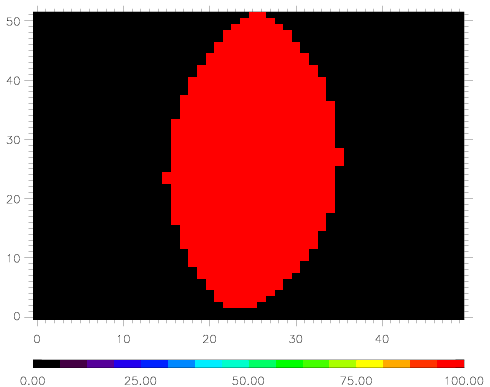 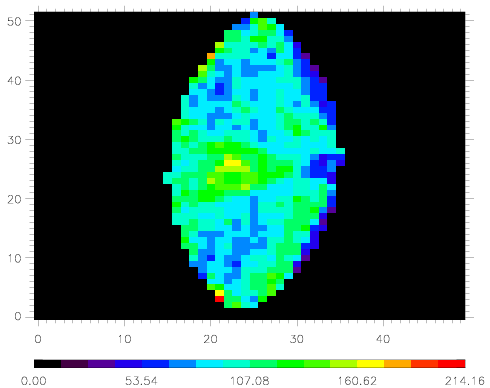 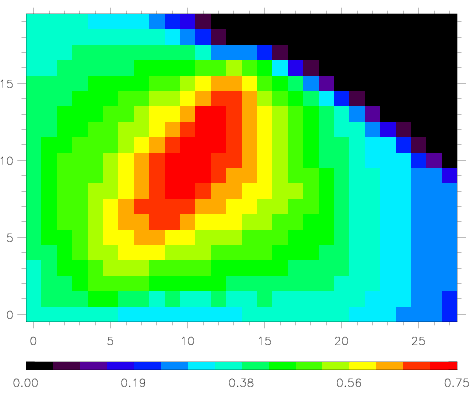 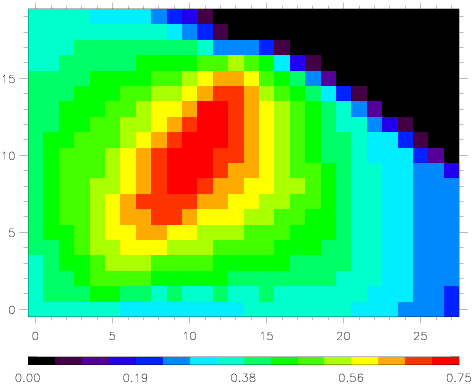 Radiation profile on poloidal cross section
 (Collapse like)
Reconstructed by SVD
(Collapse like)
Incident radiation
(from reconstructed)
Incident radiation
(from EMC-3)
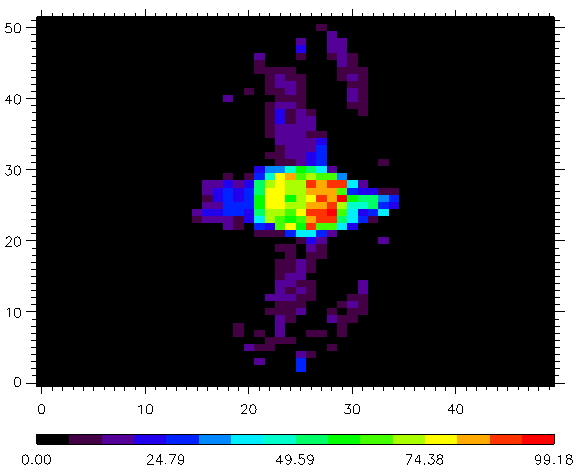 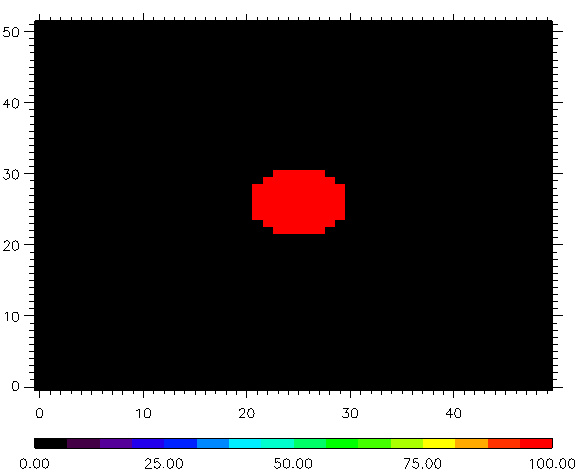 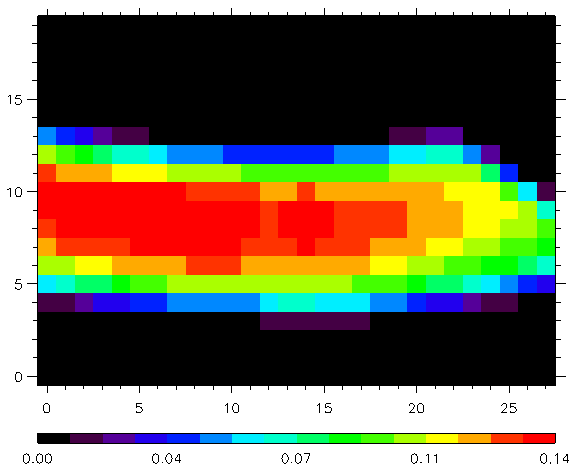 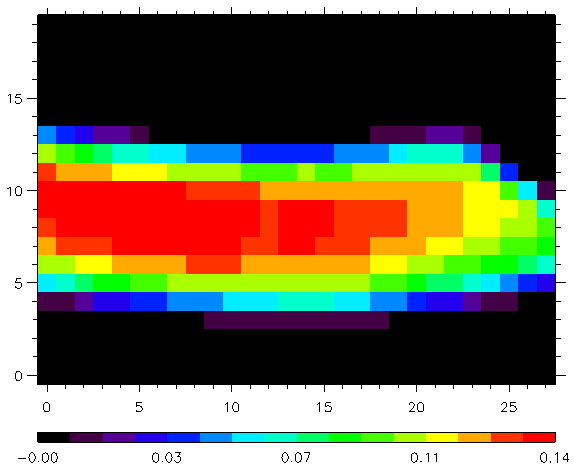 ・Reconstructed radiation profile has tendency of original profile. 
・More constraints or filter is required.
22
IRVB signal and geometry matrix calculation
Absorbed power at each detector channel
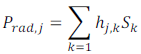 Prad,j  :Absorbed power on each detector 
hj,k     :The geometry matrix as a projection matrix
Sk       :The radiation intensity from the plasma-voxel
j         :Index of detector channel
K        :index of plasma-voxel
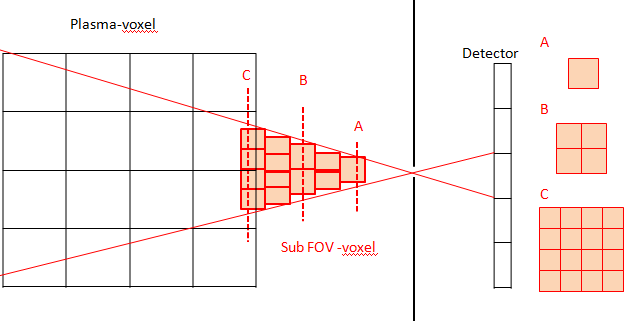 Geometry matrix (projection matrix)
hj,k     : The geometry matrix as a projection matrix
Vi,j,k   : Volume of FOV(field of view) sub-voxel
Ωi,j,k   : solid angle of the detector with respect to the sub 
             FOV sub-volume
k        :  Index of plasma-voxel
i          : Index of FOV sub-volume
j         : Index of detector channel
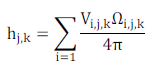 23
IRVBs can take spatial and temporal radiation changes
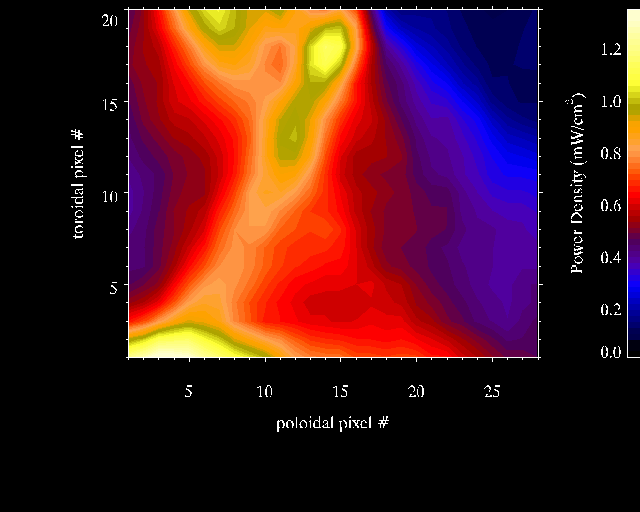 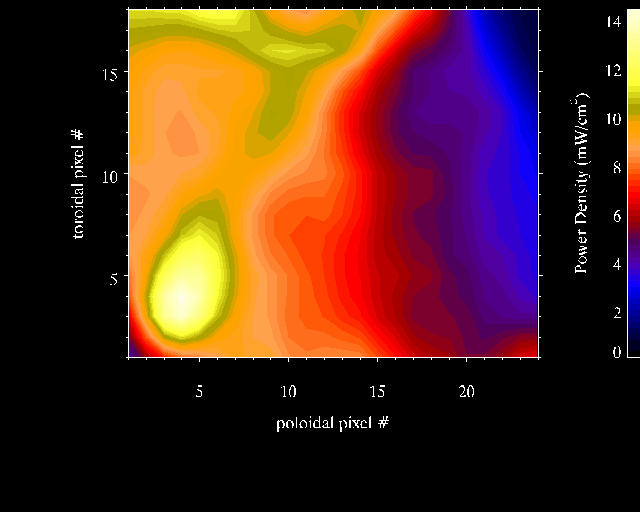 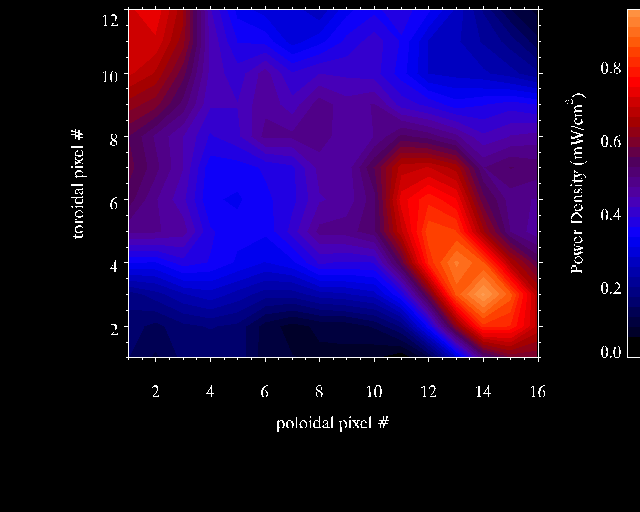 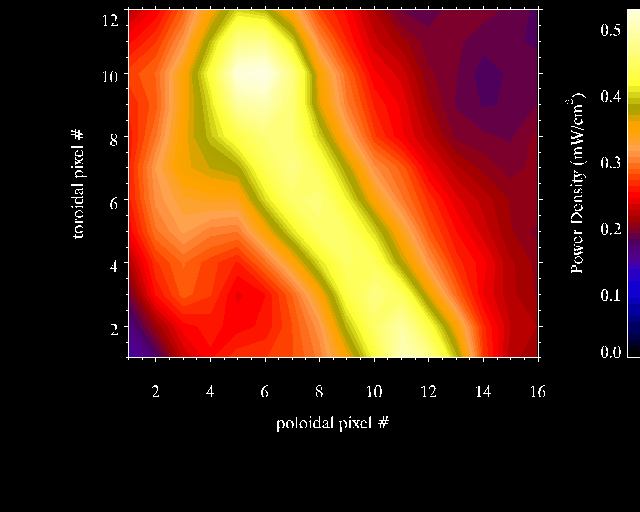